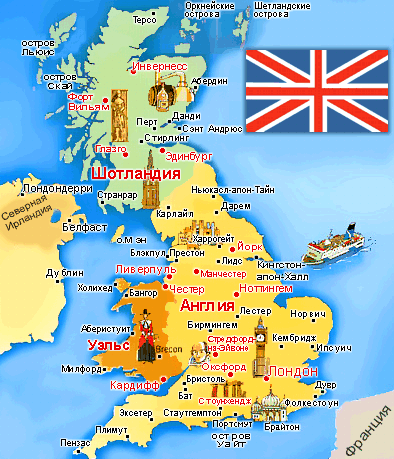 London
Авторы: 
Волобуева Юлия Валерьевна учитель английского языка, 
Никонорова Екатерина Игоревна учитель географии.
Общие сведения
Соединенное Королевство Великобритании  и Северной Ирландии
Британские острова, отделена от материка Английским каналом (Ла-манш)
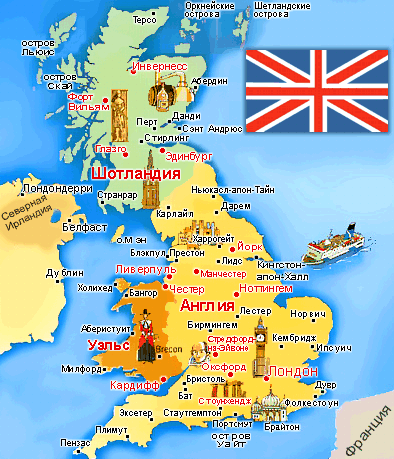 Общие сведения
Соединенное Королевство Великобритании  и Северной Ирландии
Британские острова, отделена от материка Английским каналом (Ла-манш)
Англия, Шотландия, Уэльс, Северная Ирландия
Конституционная монархия
Король или королева, власть ограничивается парламентом
Манчестер, Глазго, Эдинбург,  Белфаст, Ливерпуль
Фунт стерлингов
Мягкий , теплый, дождливый
Клайд, Темза, Северн
Лондон
Самостоятельно
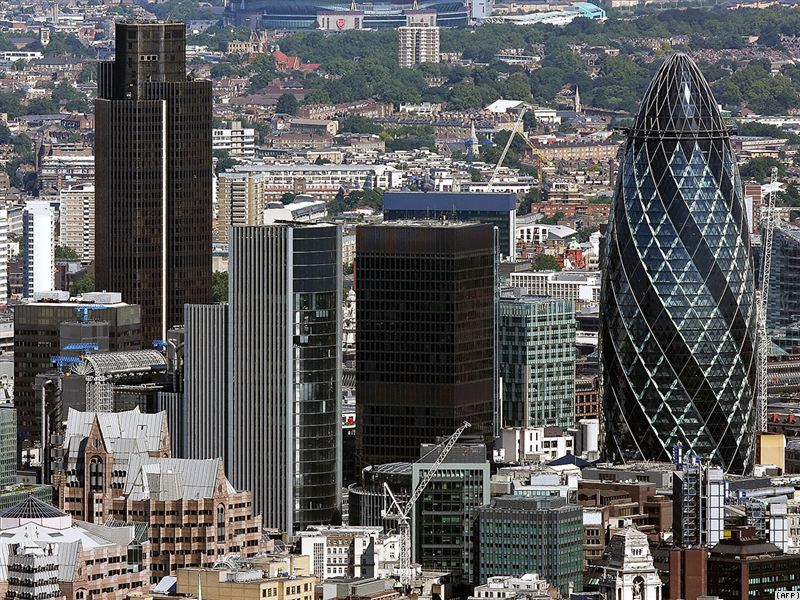 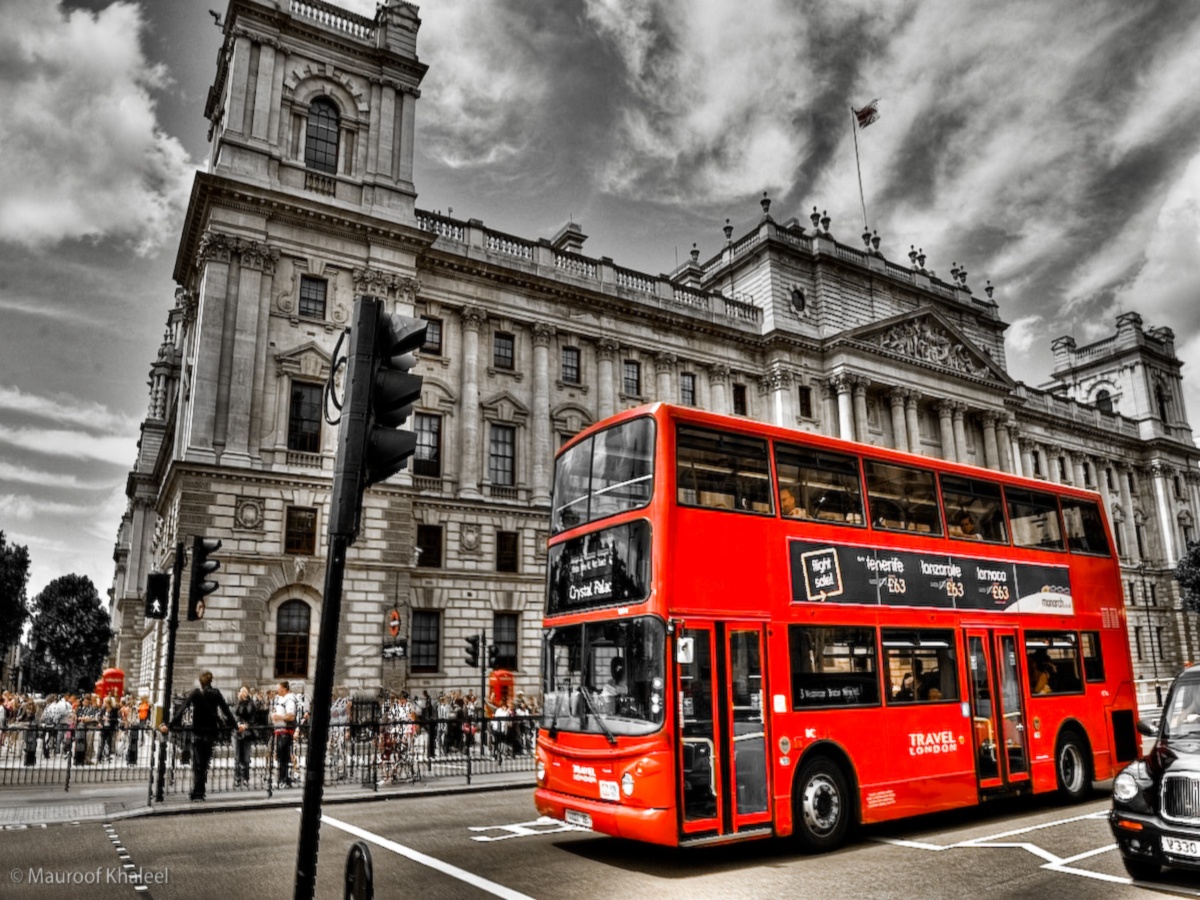 Buckingham Palace
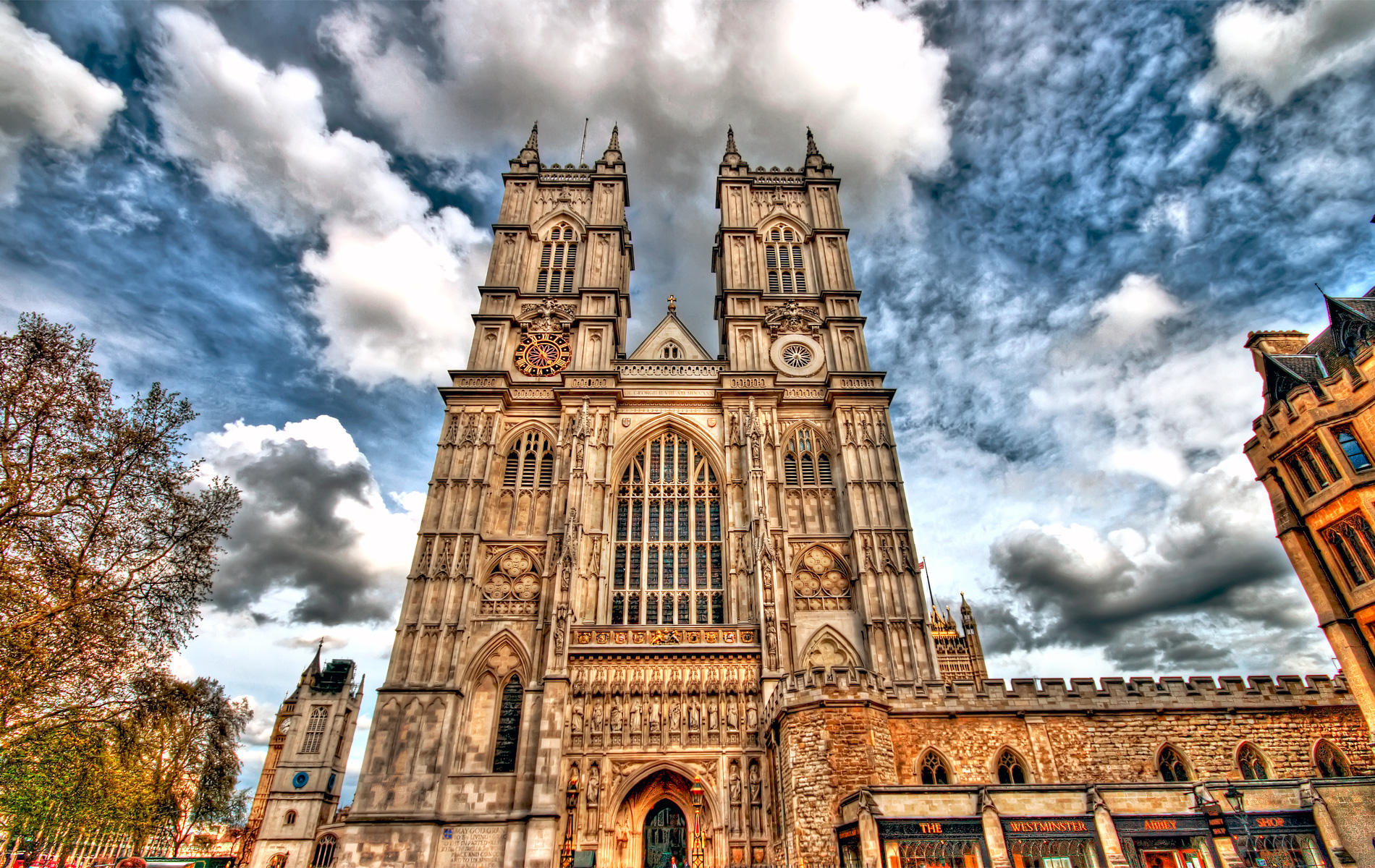 The Westminster Abbey
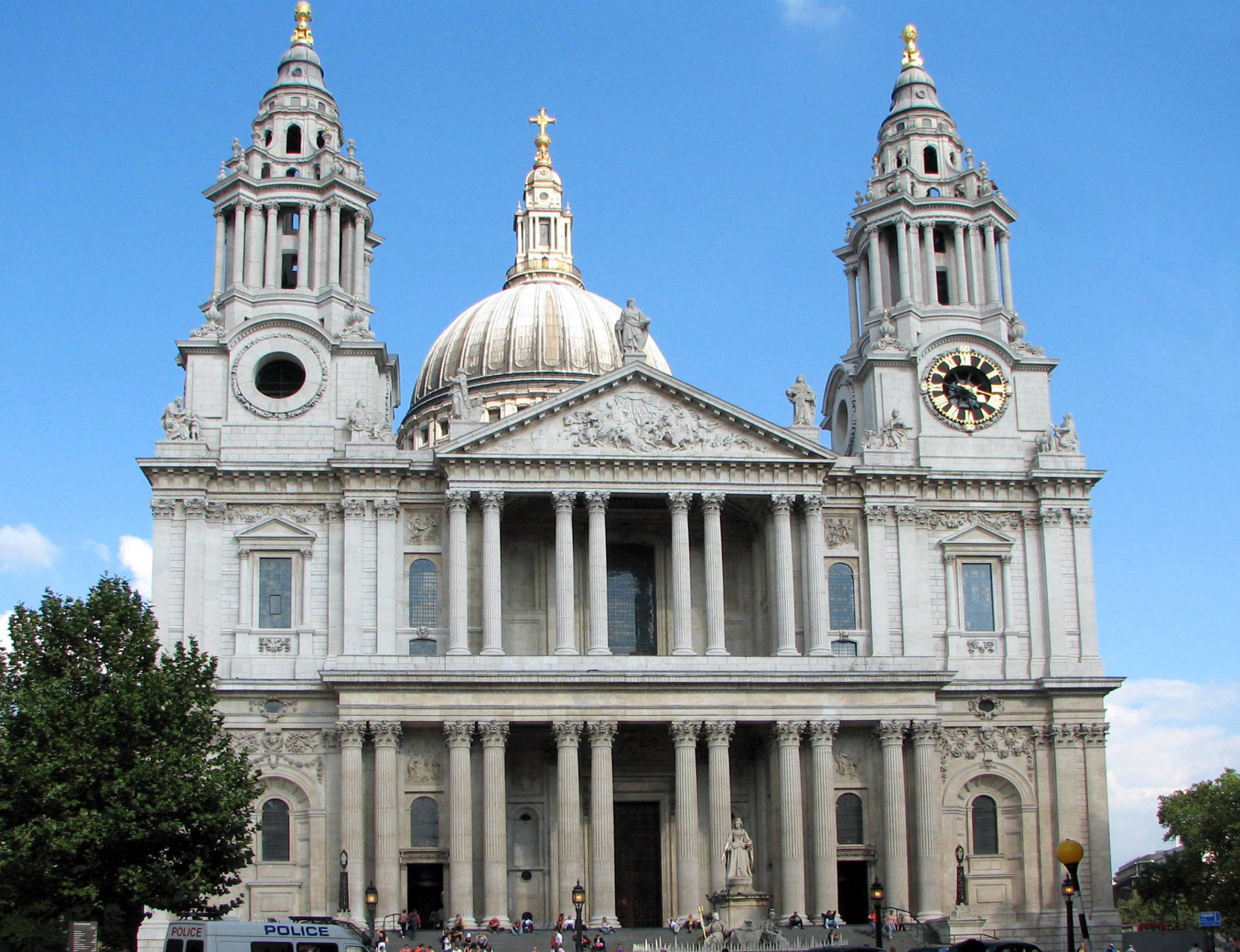 St. Paul’s  Cathedral
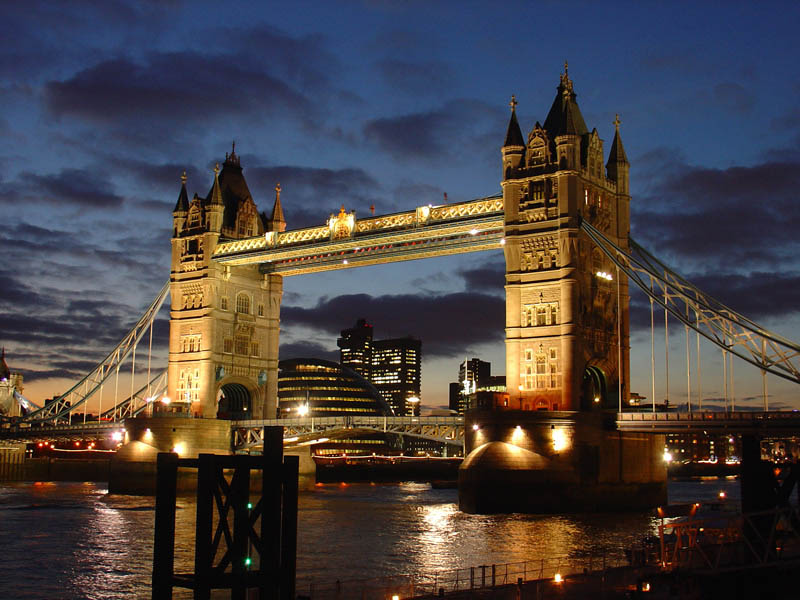 Tower Bridge
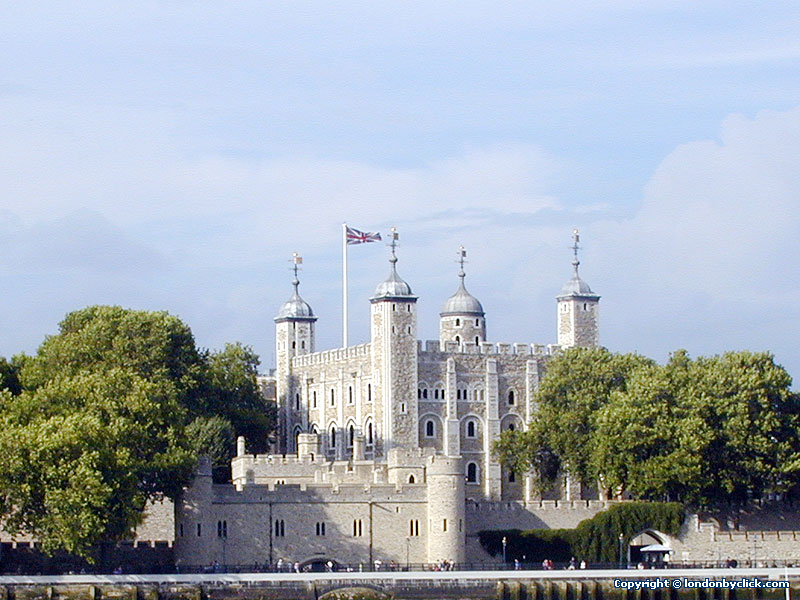 The Tower
The Tower
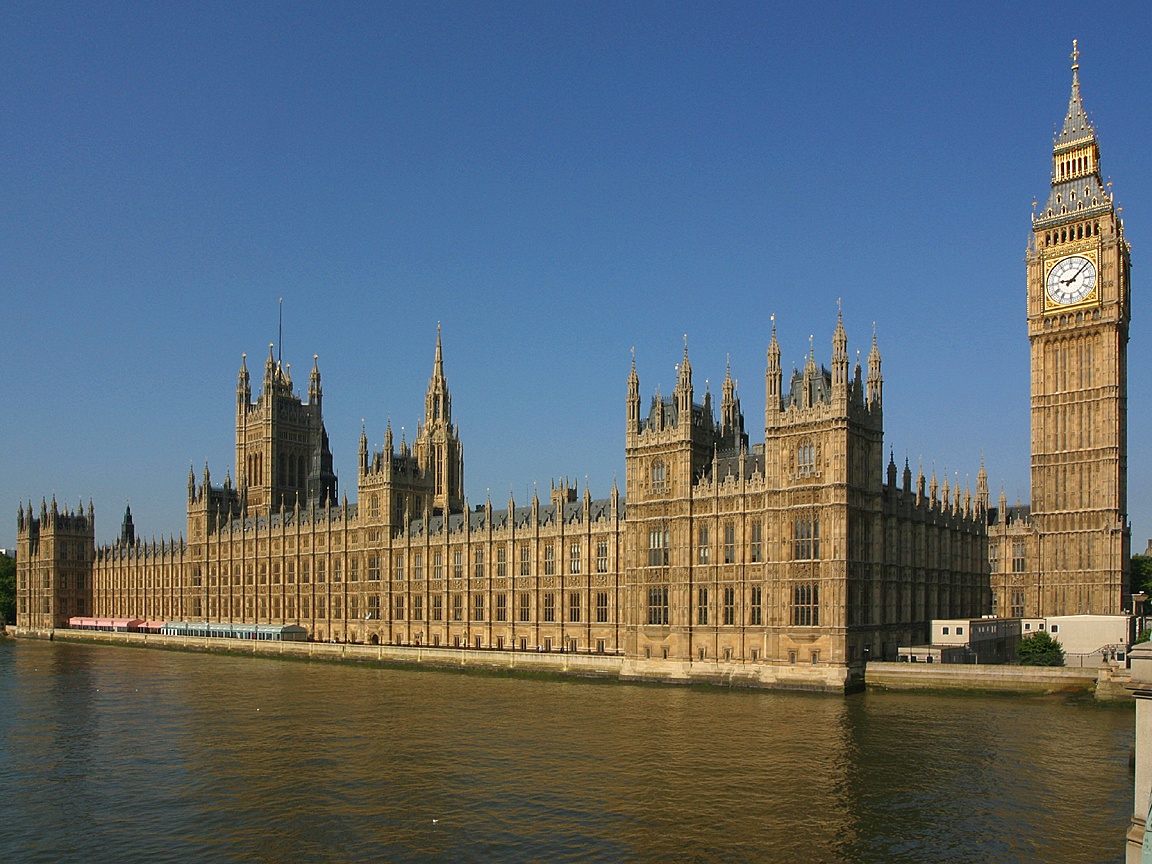 The Нouses of Parliaments  and Big Ben
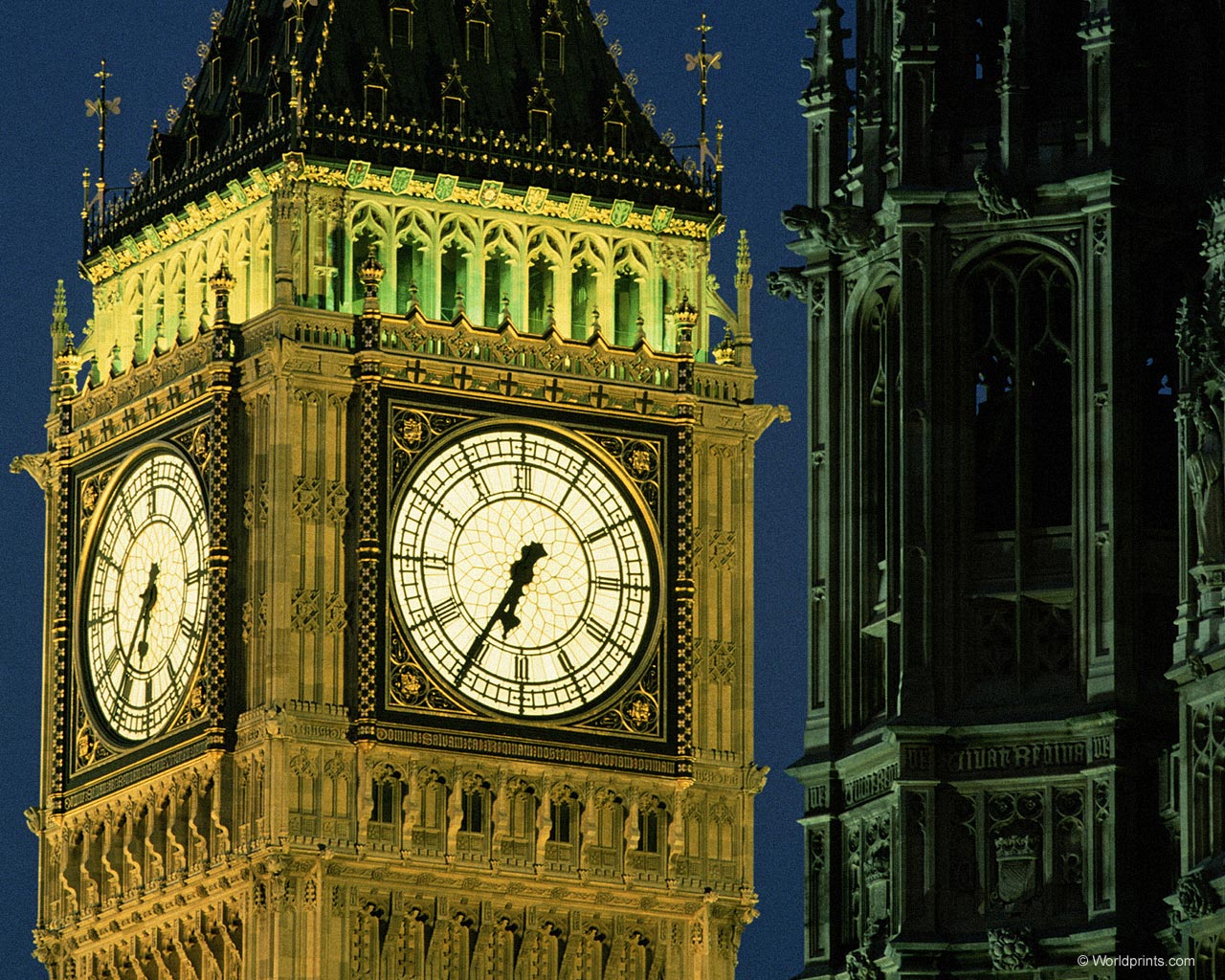 Big Ben
The Trafalgar square and the Nelson‘s column
Hyde park
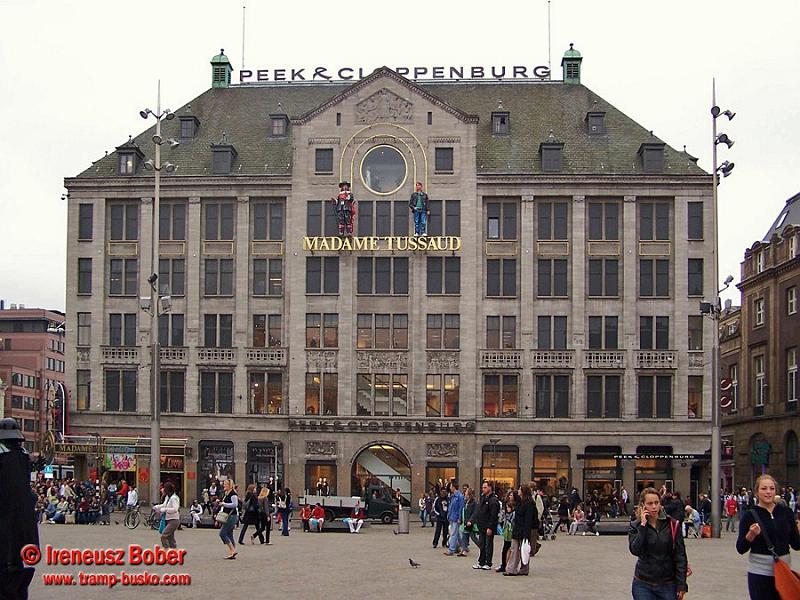 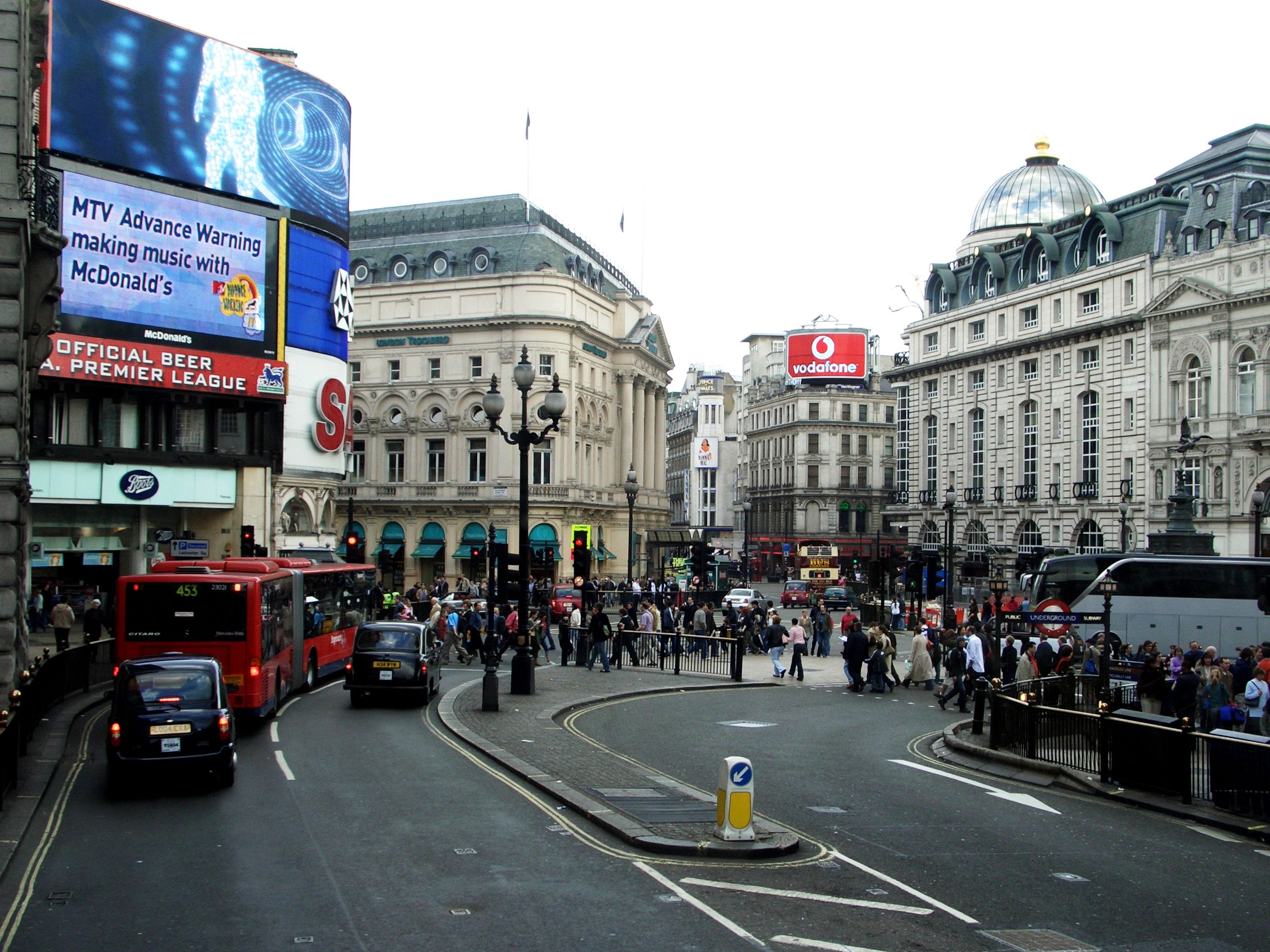 Piccadilly circus
Westminster Abbey
Hyde park
Tower 
The Нouses of Parliaments
Big Ben 
Trafalgar square Nelson‘s column 
Buckingham Palace
Paul’s Cathedral 
Tower Bridge
Piccadilly circus
Find names of sights in London and make up the word from the letters which remain.
Westminster Abbey
Hyde park
Tower 
Parliaments
Big Ben 
Trafalgar square Nelson‘s column 
Buckingham Palace
Paul’s Cathedral 
Tower Bridge
Piccadilly circus
Check yourself!
Right answers
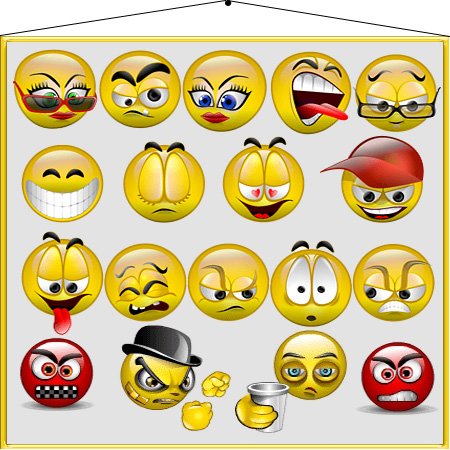 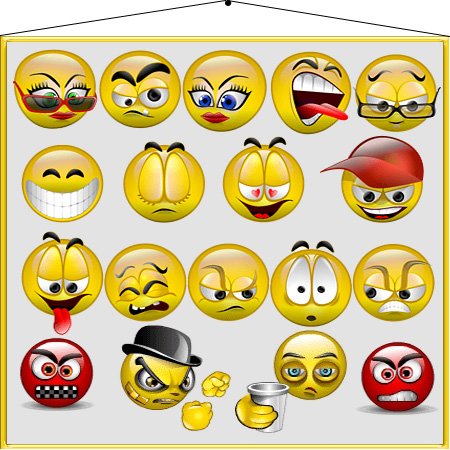 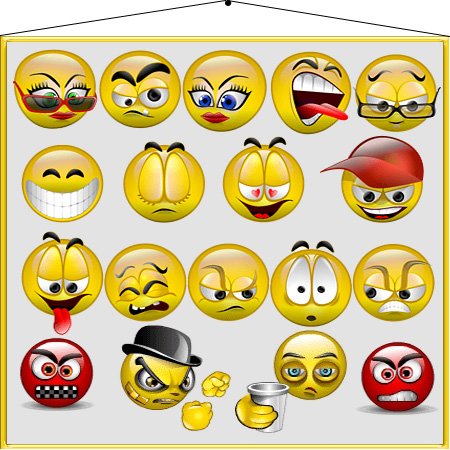 Thank you
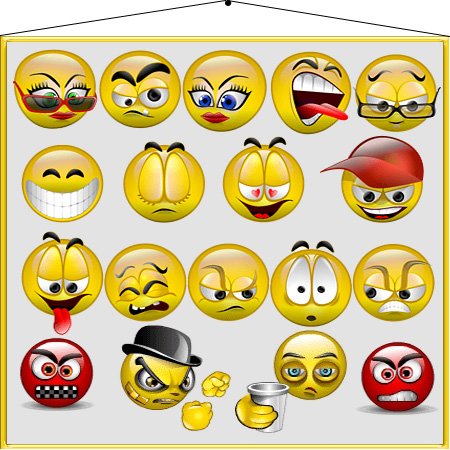 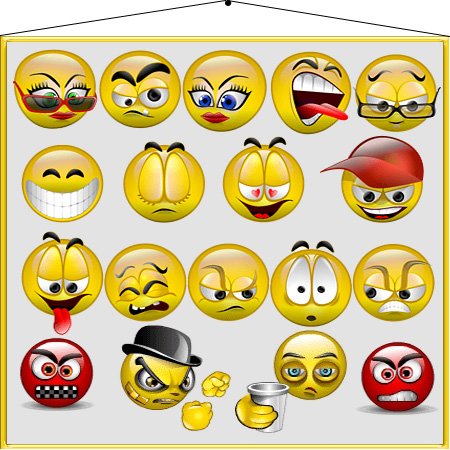 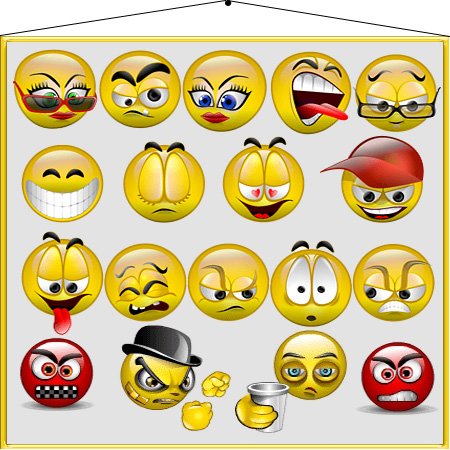